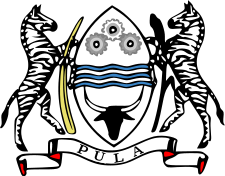 Republic of Botswana
Public Weather and Warning Services  By: Charles Masule MolongwaneHead, Numerical Weather Division UnitBotswana Department of Meteorological ServicesP O Box 10100, Gaborone, Botswana 16th November 2015Tel/Fax: +267 3612296; +267 3956282Email: cmolongwane@gov.bw
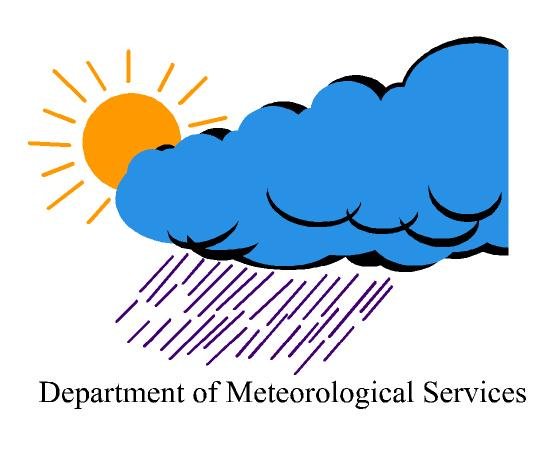 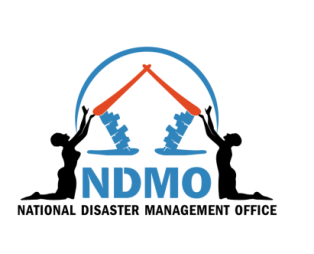 Our Vision:  A modern weather service that nurtures and harbours innovation and creativity in the provision of quality weather and climate information.
16/11/2015
Relationship with Disaster Managers
Draft memorandum of Understanding MoU and SOP
Our Vision:  A modern weather service that nurtures and harbours innovation and creativity in the provision of quality weather and climate information.
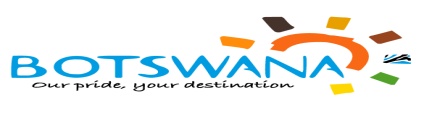 16/11/2015
Dissemination Methods
E-mail-Distribution list-Five days forecast
 	Social Media- Facebook
	Press Releases-Heat Waves , Seasonal   	Forecasts
 	Common Alerting Protocol-WMO standard  	initiative 
 	Radio Botswana, Masa-a-sele (weekdays),  	Tsele-le- Tsele (Fridays) and other Private  	Stations (Gabz, Duma and  Yarona FM)
 	Television
Our Vision:  A modern weather service that nurtures and harbours innovation and creativity in the provision of quality weather and climate information.
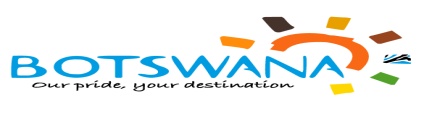 16/11/2015
Challenges with Working with Disaster Authorities and Media
NDMO - Under office of President- Political  	influence	
 	 NDMO - Staff Shortage
 	Media - Profit Oriented- Failed CAP implementation
 	Media- Request of prompt  either Radio or Television  	Interviews 
  	Media- Bad interpretation of Meteorological 	Information
Our Vision:  A modern weather service that nurtures and harbours innovation and creativity in the provision of quality weather and climate information.
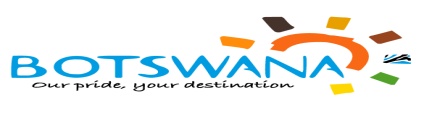 16/11/2015
16/11/2015
FEEDBACK
NDMO- through MOU agreement  to 	avail complied  districts disaster report 	about forecast severe weather from 	BDMS
 	Questionnaire done by Staff as part of 	Annual Performance Development  	Developments  	(Objectives).
 	Live Radio and Television interview
Our Vision:  A modern weather service that nurtures and harbours innovation and creativity in the provision of quality weather and climate information. 0
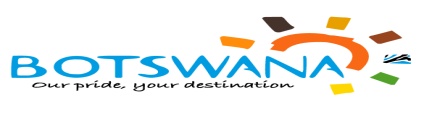 16/11/2015